Section 3.3
How Derivatives Affect the Shape of a Graph
INCREASING/DECREASING TEST
THE FIRST DERIVATIVE TEST
CONCAVITY
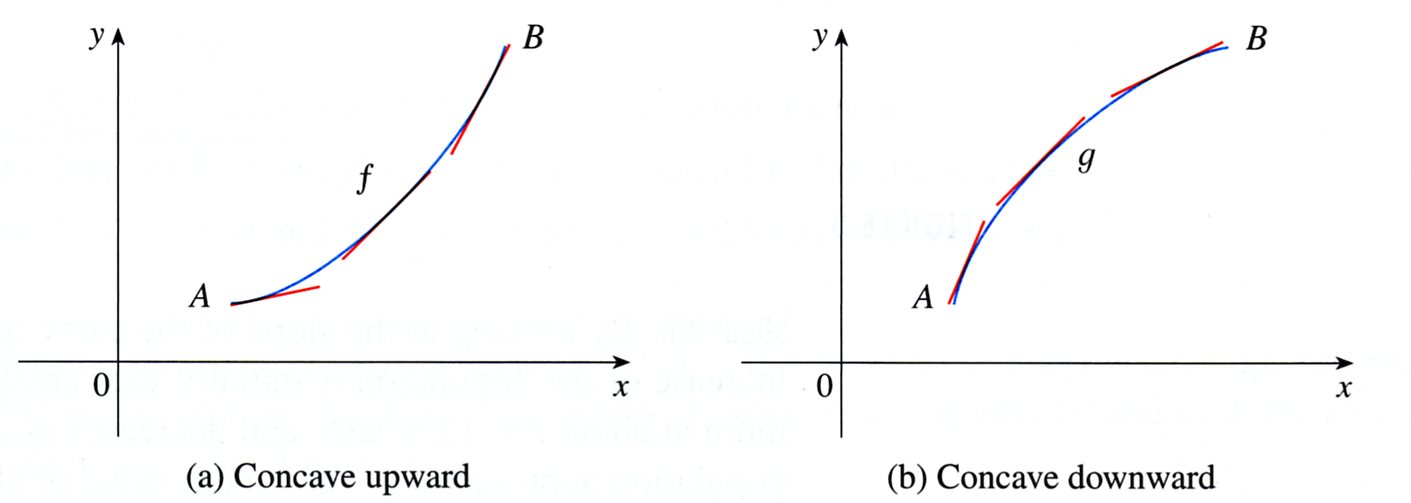 CONCAVITY TEST
INFLECTION POINT
THE SECOND DERIVATIVE TEST
COMMENTS ON THE SECOND DERIVATIVE TEST